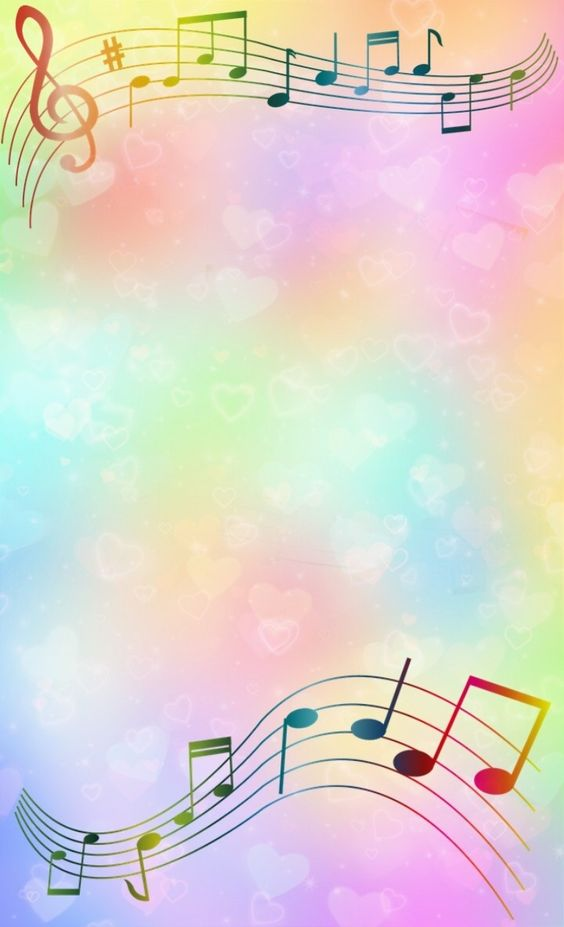 Expresión y Apreciación Artística: Cantos, Ritmos y Juegos
PRIMER SEMESTRE 
TRAYECTO FORMATIVO: FORMACIÓN PEDAGÓGICA, DIDÁCTICA E INTERDISCIPLINAR. 
CARÁCTER DEL CURSO: OBLIGATORIO MARCO NACIONAL 
HORAS: 4 CRÉDITOS: 4.5 
CURRICULAR
DOCENTE: MARIA ELENA VILLARREAL MARQUEZ
PROPÒSITO DEL CURSO
Que el estudiantado normalista aprecie las distintas manifestaciones culturales y artísticas que caracterizan los entornos comunitarios a partir del análisis teórico y experiencial de los lenguajes artísticos para generar oportunidades de aprendizaje colaborativo, incluyente y de apreciación y expresión artística enfocada hacia los cantos, ritmos y juegos de las niñas y los niños, desde una perspectiva de interculturalidad crítica.
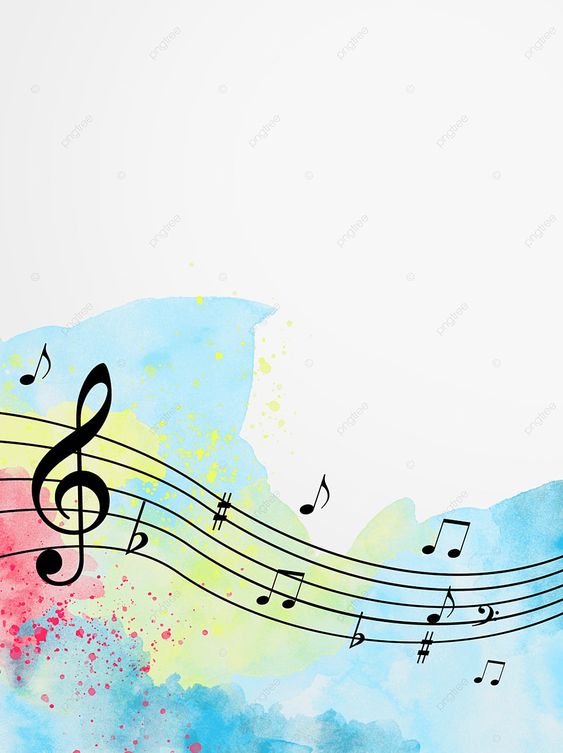 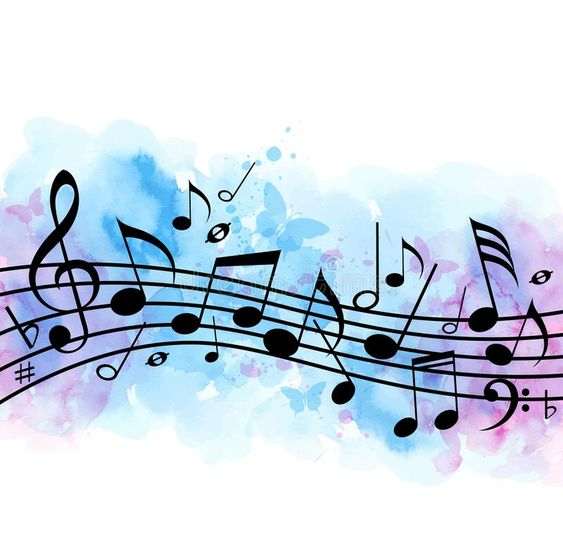 ANTECEDENTES
Las expresiones artísticas son el conjunto de distintas manifestaciones que permiten al ser humano canalizar sus ideas, sentimientos, necesidades, emociones, dudas, cuestionamientos, valores, entre otros, mediante distintos lenguajes artísticos, al mismo tiempo que le posibilita la construcción de relaciones interculturales en diversos espacios comunitarios y territoriales en tiempos determinados.


Constitución Política de los Estados Unidos Mexicanos         1992


     La expresión y apreciación artística: cantos, ritmos y juegos se posiciona como una necesidad de formación pedagógica, para las y los futuros educadores de educación preescolar
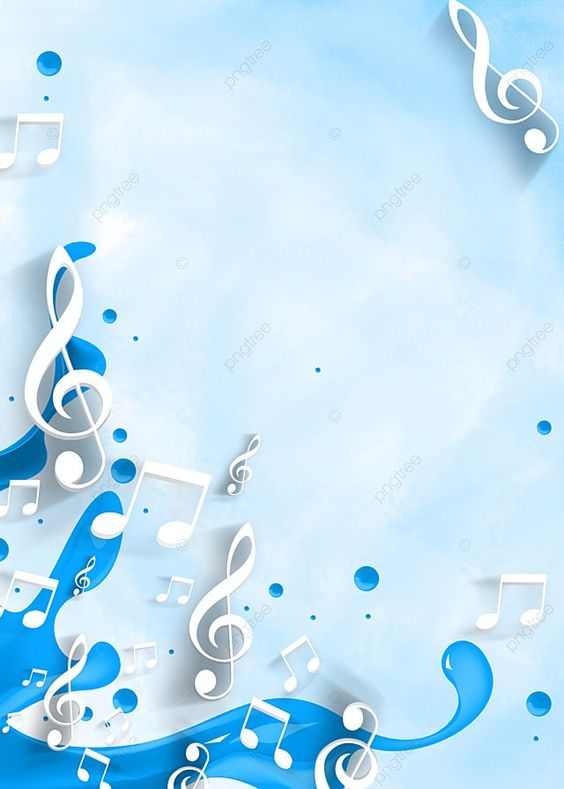 DESCRIPCIÓN
El curso de Expresión y apreciación artística: cantos, ritmos y juegos, pertenece al Trayecto Formativo de Formación Pedagógica, Didáctica e Interdisciplinar, está ubicado en la Fase de Inmersión en el primer semestre 

En la malla curricular de la Licenciatura en Educación Preescolar en el marco del Currículum Nacional Base con 4 horas semanales y un total de 4.5 créditos alcanzables en 18 semanas
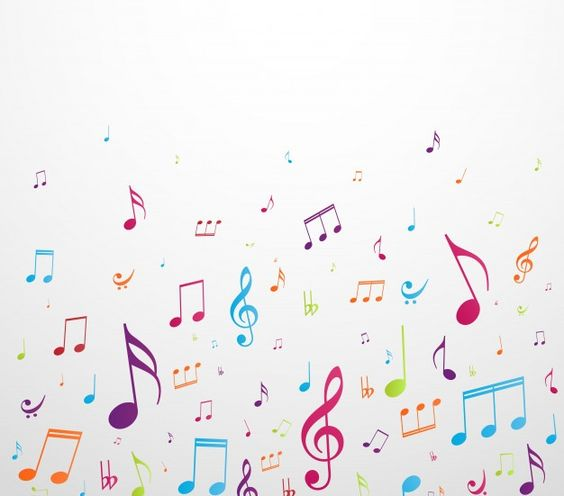 CURSOS CON LOS QUE SE RELACIONA
Lenguaje y Comunicación
Familia, Escuela, Comunidad y Territorio 
Construcción y Didáctica del Pensamiento Matemático en Preescolar 
Lenguaje y Ambientes Alfabetizadores 
 Didáctica del Espacio, Forma y Medida en Preescolar
 Literatura Infantil y Prácticas de Literacidad 
Didáctica del Pensamiento Numérico en Preescolar
DOMINIOS Y DESEMPEÑO DEL PERFIL DE EGRESO A LOS QUE CONTRUBUYE EL CURSO
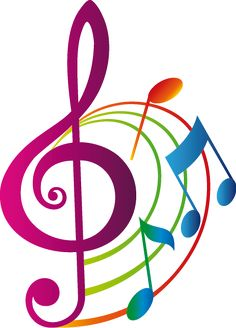 PERFIL GENERAL
Cuenta con una formación pedagógica, didáctica y disciplinar sólida para realizar procesos de educación inclusiva de acuerdo al desarrollo cognitivo, psicológico, físico de las y los estudiantes, congruente con su entorno sociocultural; es capaz de diseñar, realizar y evaluar intervenciones educativas situadas mediante el diseño de estrategias de enseñanza, aprendizaje, el acompañamiento, el uso de didácticas, materiales y recursos educativos adecuados, poniendo al estudiante en el centro del proceso educativo como protagonista de su aprendizaje.
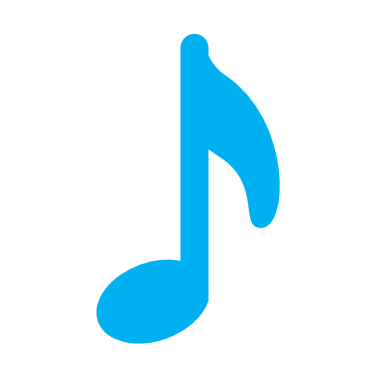 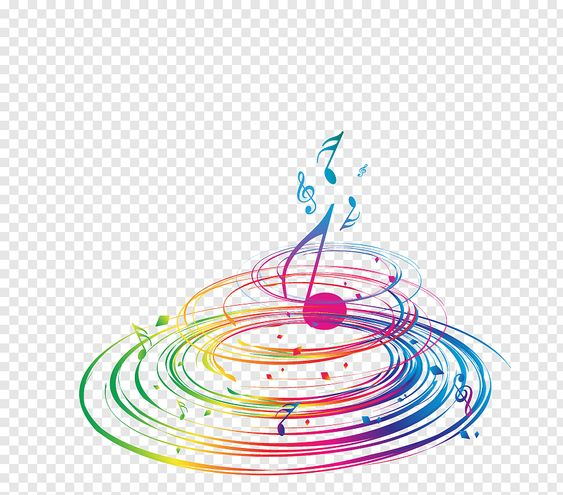 PERFIL GENERAL
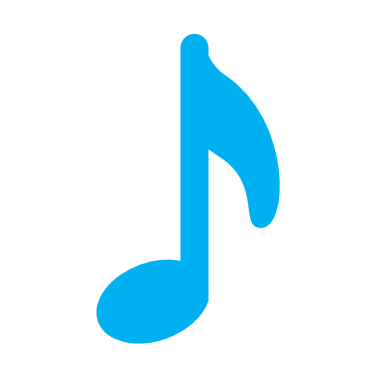 Realiza procesos de educación inclusiva considerando el entorno sociocultural y el desarrollo cognitivo, psicológico, físico y emocional de las y los estudiantes. 

      Hace intervención educativa mediante el diseño, aplicación y evaluación de estrategias de enseñanza, didácticas, materiales y recursos educativos que consideran a la alumna, al alumno, en el centro del proceso educativo como protagonista de su aprendizaje.

       Ejerce el cuidado de sí, de su salud física y psicológica, el cuidado del otro y de la vida desde la responsabilidad, el respeto y la construcción de lo común, actuando desde la cooperación, la solidaridad, y la inclusión.

      Se comunica de forma oral y escrita en las lenguas nacionales, tiene dominios de comunicación en una lengua extranjera, hace uso de otros lenguajes para la inclusión; es capaz de expresarse de manera corporal, artística y creativa y promueve esa capacidad en los estudiantes.
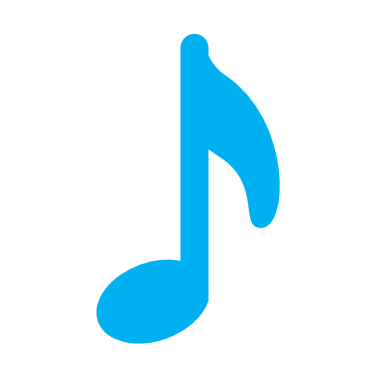 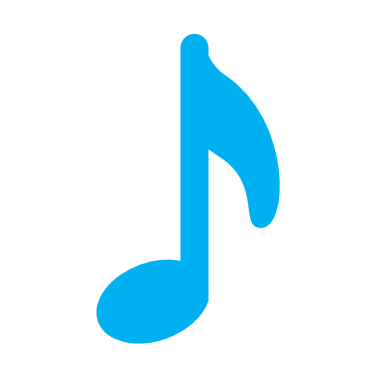 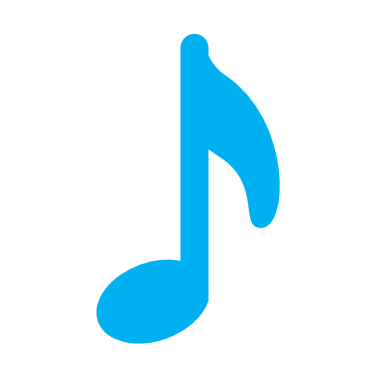 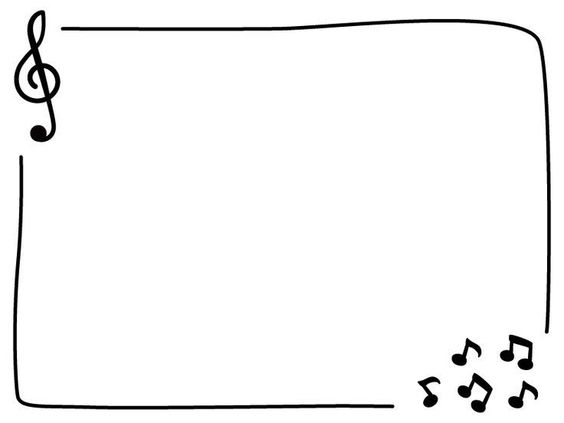 PERFIL PROFESIONAL
Desarrolla la sensibilidad y la valoración por las manifestaciones culturales, los lenguajes artísticos y la     literatura, para generar espacios de expresión y apreciación artística y literaria en las niñas y niños de preescolar. (6)

     Analiza críticamente los planes y programas de estudio y basa su ejercicio profesional tomando en cuenta las orientaciones pedagógicas vigentes para comprender la articulación y coherencia con otros grados y niveles de la educación básica. (2)

     Diseña, desarrolla y aplica planeaciones didácticas situadas, globalizadoras y pertinentes a su contexto de aplicación, desde una interculturalidad crítica, considerando los planes y programas 
de estudio vigentes. (8)
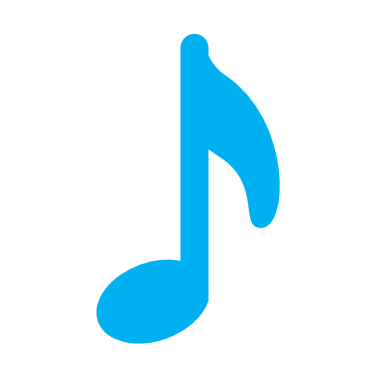 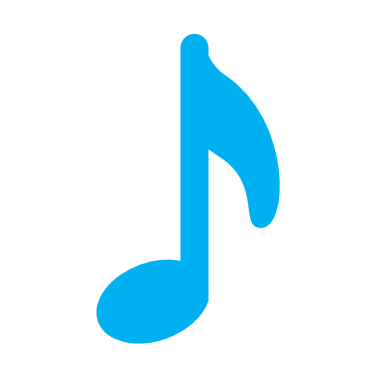 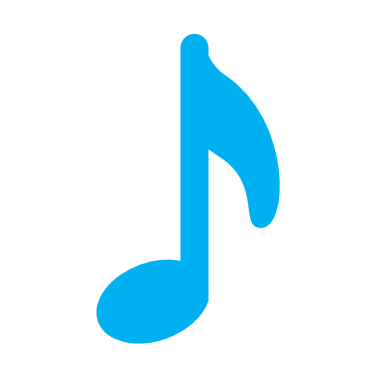 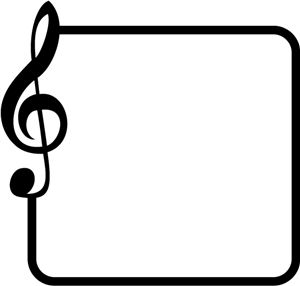 PERFIL PROFESIONAL
Desarrolla una cultura digital para generar procesos de aprendizaje significativo, colaborativo, ético e incluyente en diferentes escenarios y contextos coherentes con el plan y programas de estudio vigentes. (3)


      Valora y aplica la investigación educativa como proceso complejo, continuo y crítico que permite reconocer los procesos de desarrollo y aprendizaje, así como la realidad sociocultural de las niñas y los niños de preescolar, para hacer una intervención pertinente en situaciones educativas diversas, y aportar experiencias y reflexiones al campo de la educación preescolar. (3)
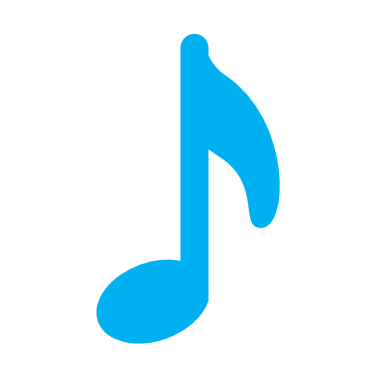 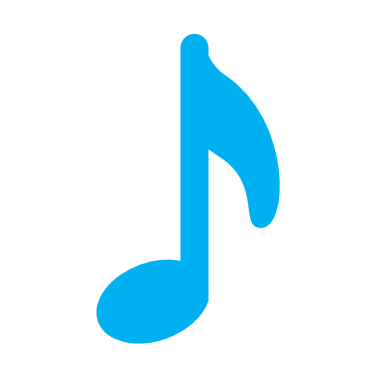 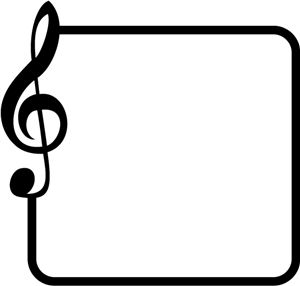 ESTRUCTURA GENERAL DEL CURSO
UNIDAD  I
Importancia de las manifestaciones artísticas y sus lenguajes en función del contexto.
 
UNIDAD  II
La expresión y apreciación musical como herramienta didáctica. 

UNIDAD III
El valor formativo del juego en la expresión y apreciación artística.
CONTENIDOS
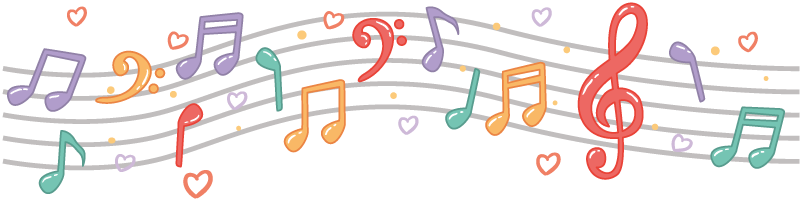 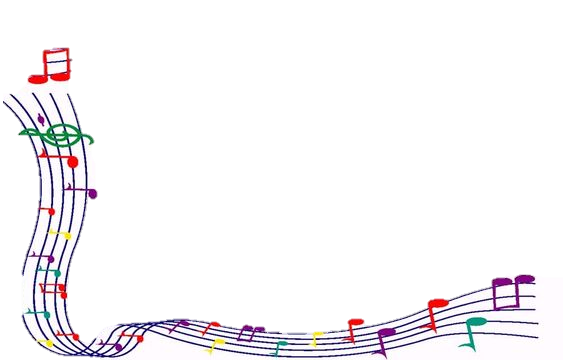 UNIDAD  IImportancia de las Manifestaciones Artísticas y sus Lenguajes en Función  del Contexto
PRÒPOSITO:
Determine la importancia de las manifestaciones artísticas mediante actividades investigativas y experienciales de los lenguajes de la música y danza en los cantos, ritmos y juegos, en congruencia al programa vigente de educación preescolar, a través de un análisis reflexivo e interdisciplinario que posibilite situarse como sujetos pensantes; de esta formaalcanzaruna postura critica frente a la diversidadinterculturaly sus lenguajes.
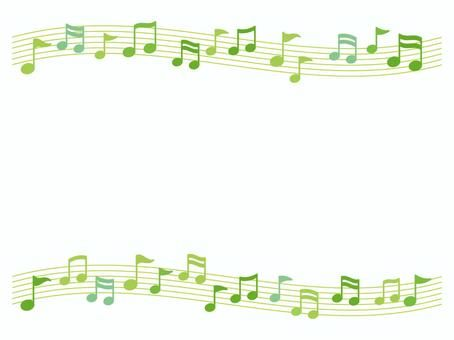 UNIDAD  I              CONTENIDOS
Valoración de la expresión y apreciación artística en el desarrollo integral del niño.
 **Pensamiento creativo. 
 **Capacidad creativa 

Estrategias de aprendizaje que fomenten la creatividad en los niños y las niñas.  

La expresión y la apreciación artística y su manifestación en el Programa de Educación Preescolar.
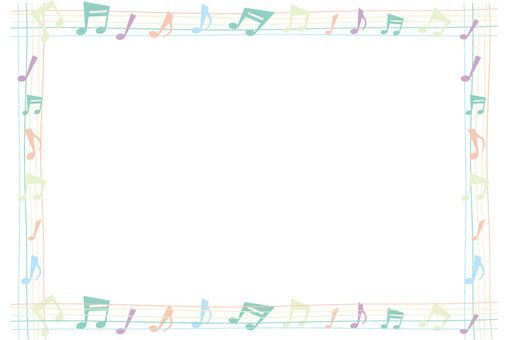 UNIDAD  IIExpresión y Apreciación Musical como Herramienta Didáctica.
Comprender la importancia de la música en el desarrollo integral de los y las niñas, mediante la investigación y el análisis reflexivo sobre la expresión musical de su cultura, y reconocerse a sí mismo como un ser sensible y creativo, y logre con sus alumnos el mismo reconocimiento, así como promover la expresión musical, al aplicar este lenguaje artístico como un recurso pedagógico en su práctica profesional, desde una perspectiva intercultural e incluyente.
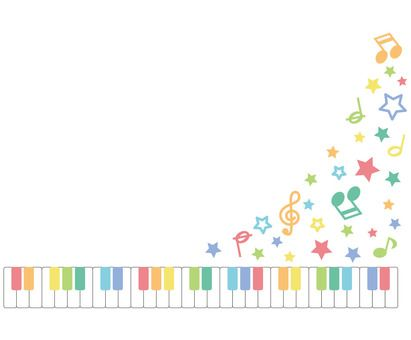 UNIDAD  I I            CONTENIDOS
Modos evolutivos de la música y su importancia en los primeros años.  

Elementos de la música: ritmos, melodía y armonía. 
 
Aspectos curriculares y didácticos: La música es un tema de varias voces. 

 Estrategias didácticas para acercar la música a los niños preescolares. 

Música del contexto y creación musical en niños preescolares. 

 La música infantil y las rondas infantiles.
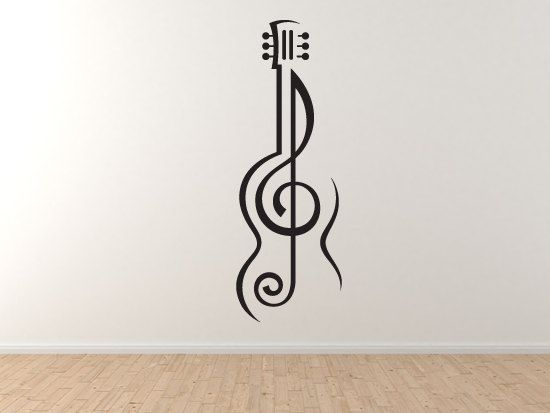 UNIDAD  IIIEl Valor Formativo del Juego en la Expresión y Apreciación Artística
Reconocer el valor formativo del juego como un recurso psicopedagógico y sociocultural, dentro del marco de la expresión y apreciación artísticas a partir de los saberes adquiridos, mediante la investigación documental y de campo desde una perspectiva intercultural crítica e interdisciplinaria, para que sean capaces de generar actividades, tareas y utilizar recursos que favorezcan el desarrollo integral de las niñas y niños de preescolar en sus diversos contextos.
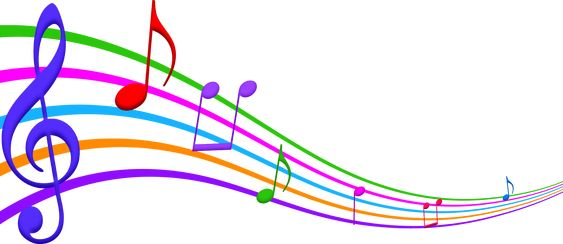 UNIDAD  III         CONTENIDOS
Importancia del juego en el desarrollo del niño y su relación con la expresión y apreciación artística. 
 
Características psicopedagógicas y socioculturales del juego. 

 de juego: Simbólico, Tradicionales y/o Populares, y Contemporáneos. 

El juego como estrategia de aprendizaje para tender la diversidad cultural desde un enfoque inclusivo.
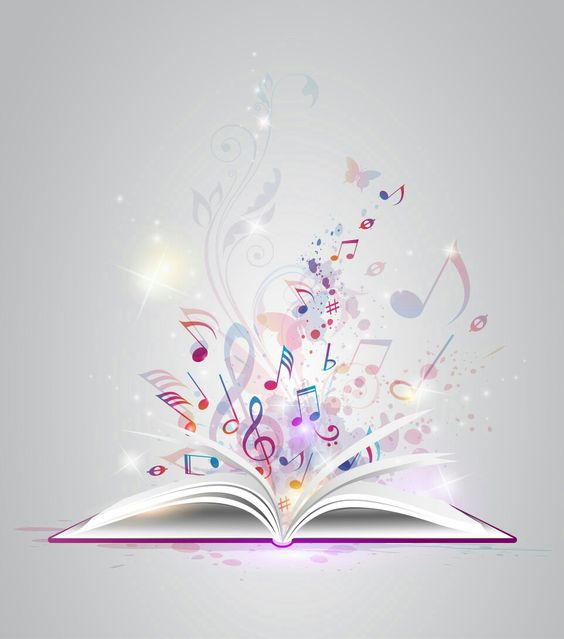 CRITERIOS DE EVALUACIÓN
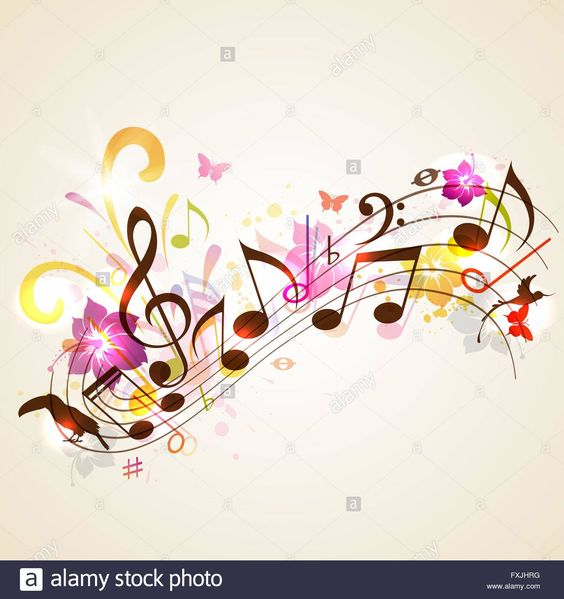 NOTA :
1. LA BUENA ACTITUD, DISPOSICIÓN, RESPETO Y ATENCIÓN, SERÁN DETERMINANTES PARA LA APROBACIÓN DE LOS CURSOS, A CRITERIO DEL DOCENTE RESPONSABLE DEL CURSO. CON EL PROPÓSITO DE TENER UNA FORMACIÓN VALORAL, PARA EL LOGRO DE SU VIDA PROFESIONAL.
 
2. EL PROTOCOLO DE ATENCIÓN PARA LAS ALUMNAS, EN EL CASO DE ALGUNA SITUACIÓN RELACIONADA CON EL PROCESO EDUCATIVO Y PARTICULARMENTE CON ALGUNO DE LOS MAESTROS, DEBERÁ CONDUCIRSE DE LA SIGUIENTE MANERA: PRIMERO CON EL MAESTRO O MAESTRA, ENCARGADO (A) DEL CURSO, EN CASO DE QUE NO SE DÉ RESPUESTA, ACUDIR CON LA SUBDIRECTORA ACADÉMICA DRA. SONIA  YVONNE GARZA FLORES
 
3. UNA SESIÓN EQUIVALE A DOS ASISTENCIAS (LA DURACIÓN DE UNA HORA CLASE, ES DE 45 MINUTOS). EL MANDAR JUSTIFICANTE, IMPLICA MANDAR LOS TRABAJOS A DESTIEMPO, SIN EMBARGO, NO SIGNIFICA QUE NO SE APLICA LA INASISTENCIA.

4. EN CUANTO A LOS TRABAJOS ESCRITOS QUE SE REALICWN EN ESCUELA EN REDDE NO SER ENTREGADOS EN TIEMPO Y FORMA. HABRÀ POSIBILIDADES DE ENTREGAS TARDÌAS ( SE LE CONTEMPLARARÀ LA CALIFICACIÒN A PARTIR DE 8 AL DÌA SIGUIENTE QUE SE CERRO LA ACTIVIDAD, PREVIAMENTE JUSTIFICADO)
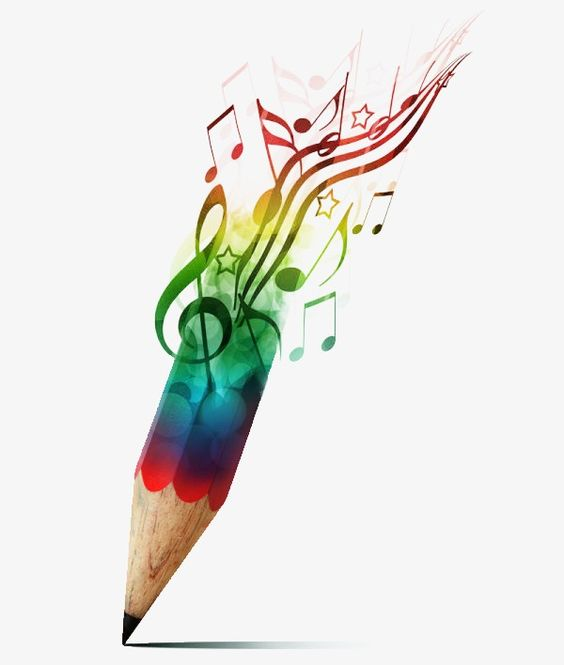 5. TODAS LAS EVIDENCIAS (DESEMPEÑO, CONOCIMIENTO Y DE PRODUCTO) QUE MUESTRE EL ALUMNO A TRAVÉS DEL PORTAFOLIO, SERÁN ACOMPAÑADAS DE RÚBRICAS, LISTAS DE COTEJO Y /O ESCALAS DE ESTIMACIÓN, QUE PREVIAMENTE DE A CONOCER EL DOCENTE.
 
6. SI POR ALGUNA RAZÓN SE ENCUENTRA EN LOS TRABAJOS ELABORADOS POR LOS ALUMNOS NORMALISTAS EL PLAGIO (COPIA) LA CALIFICACIÓN, SERÁ DETERMINADA POR EL DOCENTE ENCARGADO DEL CURSO, TOMANDO EN CUENTA LA SITUACIÓN. 
 
7. LA EVIDENCIA INTEGRADORA TENDRÁ UNA RÚBRICA CON INDICADORES DE TODOS LOS CURSOS QUE CONFORMAN ESTE SEMESTRE.
8. LOS TELÉFONOS CELULARES O CUALQUIER OTRO APARATO SIMILAR DEBERÁN PERMANECER DESACTIVADOS. ASI  MISMO, NO ESTÁ PERMITIDA LA UTILIZACIÓN DE OTROS MATERIALES AJENOS A LA CLASE QUE DISTRAIGAN LA ATENCIÓN (REVISTAS, LIBROS, ARTÍCULOS DE USO PERSONAL Y OTROS)
9. EL NO RESPETAR ESTA NORMA TENDRÁ COMO CONSECUENCIA RECOGER EL DISTRACTOR Y ENTREGARLO AL ÁREA DE ENLACE ORGANIZACIONAL,   DEVOLVIÉNDOSELE UN MES DESPUÉS
10. COLABORAR PARA LOGRAR UN AMBIENTE QUE PROMUEVA EL ORDEN Y LA ATENCIÓN DENTRO DE LAS SESIONES DE TRABAJO.
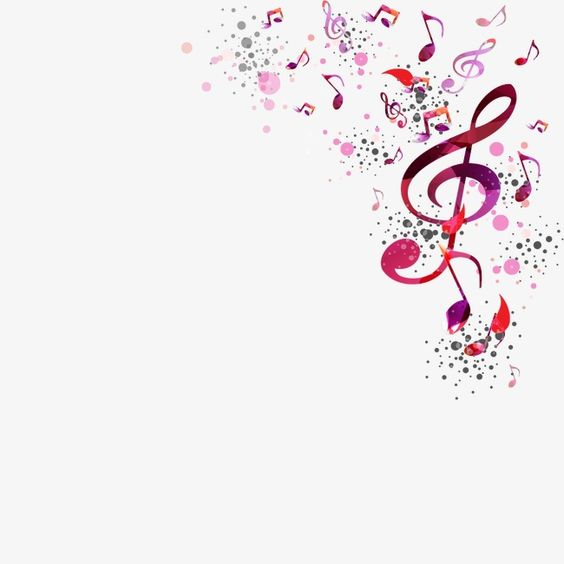 PERIODOS 
DE 
OBSERVACIÒN
INMERSIÒN EN JARDINES DE NIÑOS 

9,10,11 Y 12 de OCTUBRE  del 2023
INMERSIÒN EN JARDINES DE NIÑOS 

5,6,7 Y 8 de DICIEMBRE 
del 2023
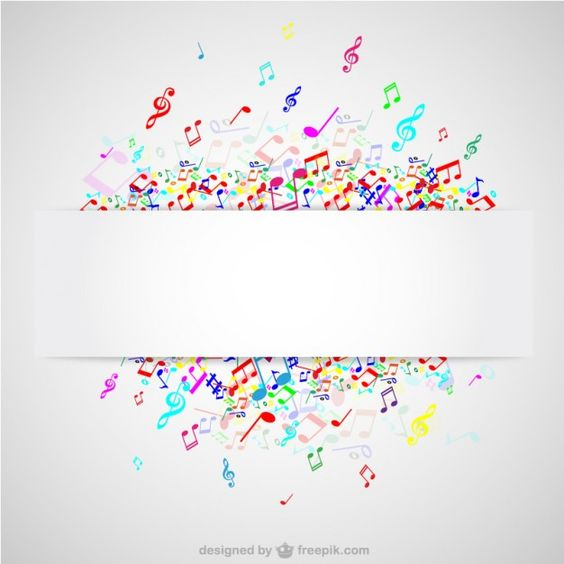 PERIODOS DE EVALUACIÓN
09 al 13 de  octubre del 2023             1ra Evaluación
20 al 24 de noviembre de 2023          2da Evaluación 
11 al 15  de diciembre de 2023           3ra  Evaluación 
08 al 12 de enero de 2024             Evaluación integradora
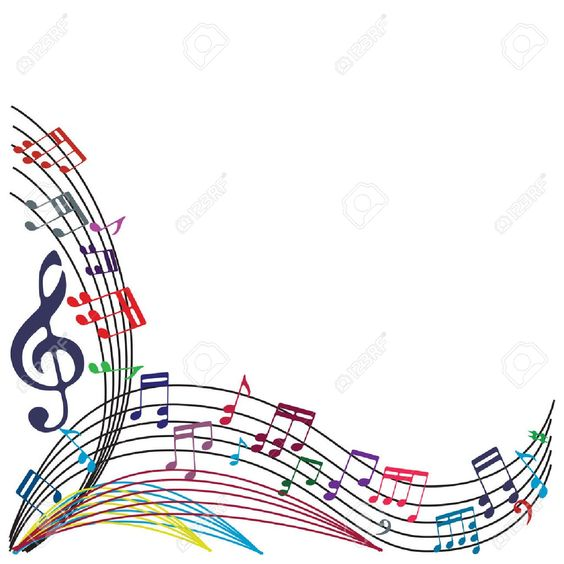 REGLAMENTO Y ACUERDOS DE SALÓN
Uso moderado de laptop en clase

Uso moderado del celular

Evitar salir del salón

Alimentación discreta
Tener una actitud positiva y de disposición, evitando palabras altisonantes, así como cuidar el lenguaje corporal

Entregar materiales y/o trabajos en tiempo y forma

   Traer completo las herramientas de trabajo en cada una     
   de las sesiones  (cuaderno y/o carpeta, programa, materiales)
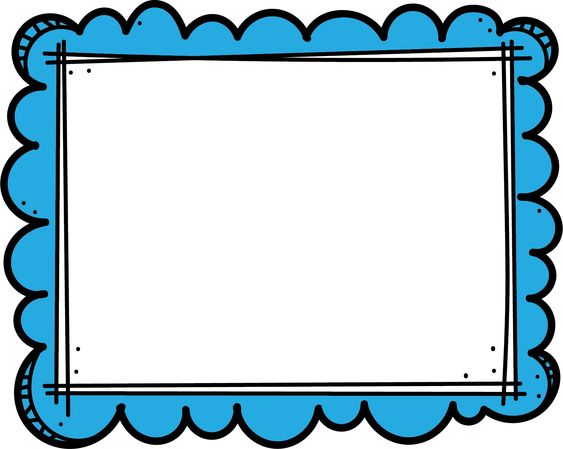 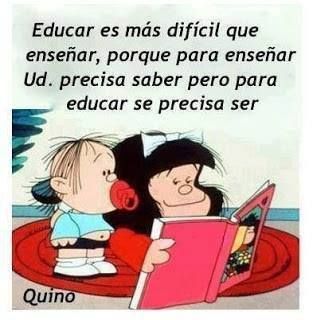 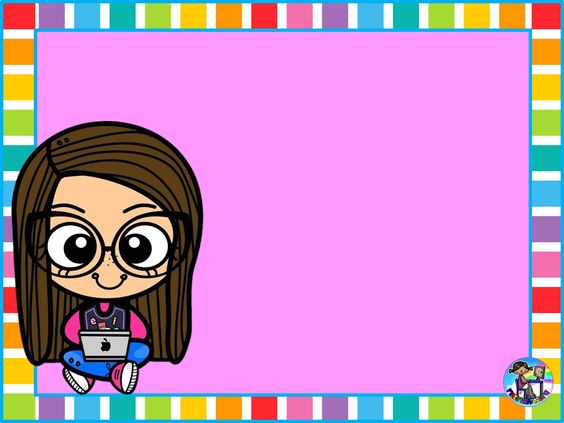 EXCELENTE,PRODUCTIVO Y BENDECIDO INICIO DE CICLO ESCOLAR2023 -2024ÉXITO
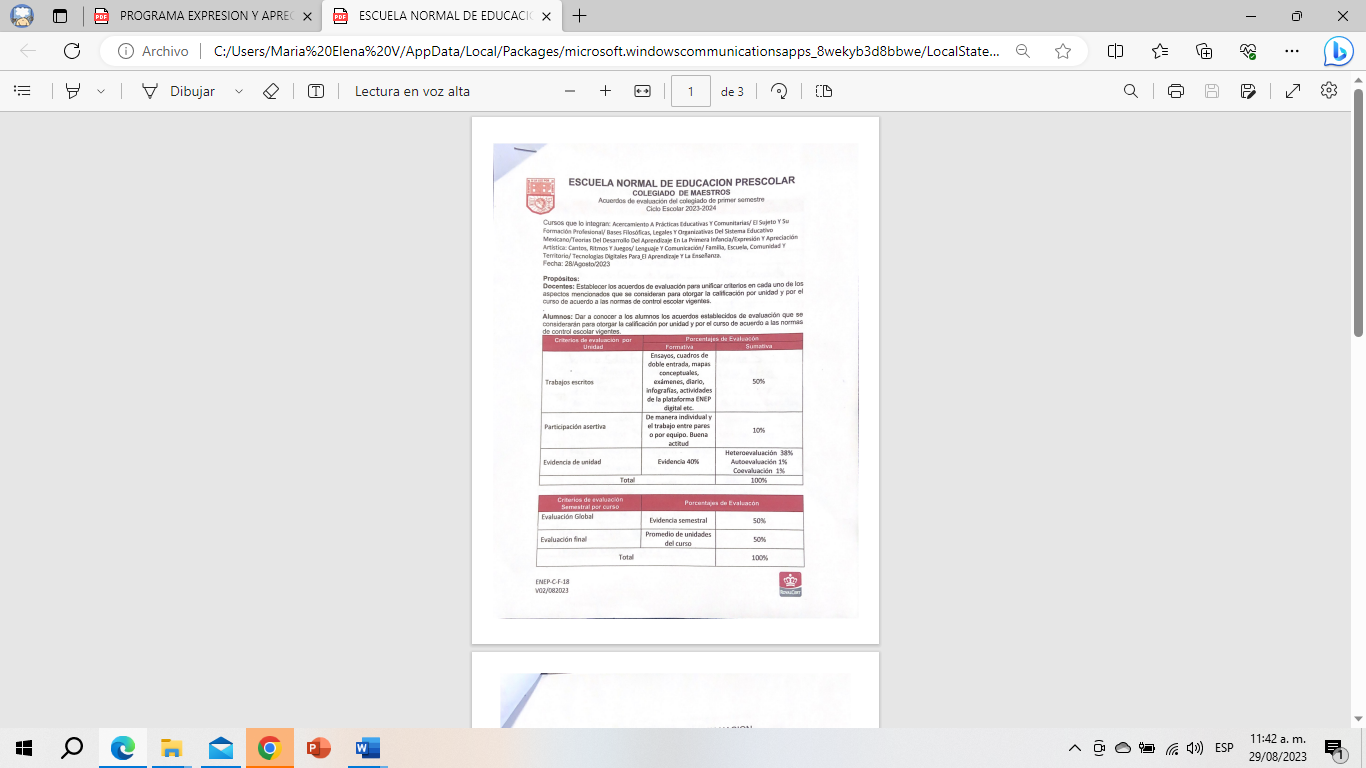 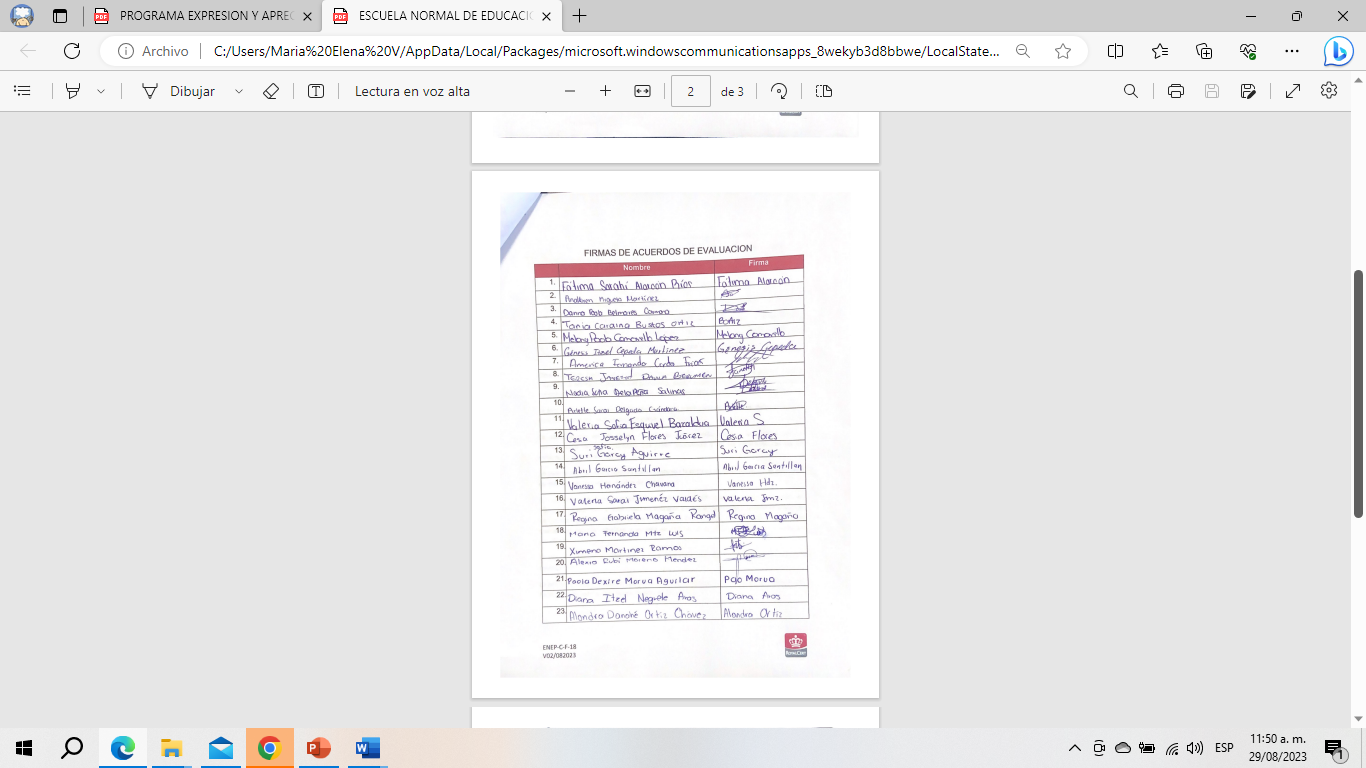 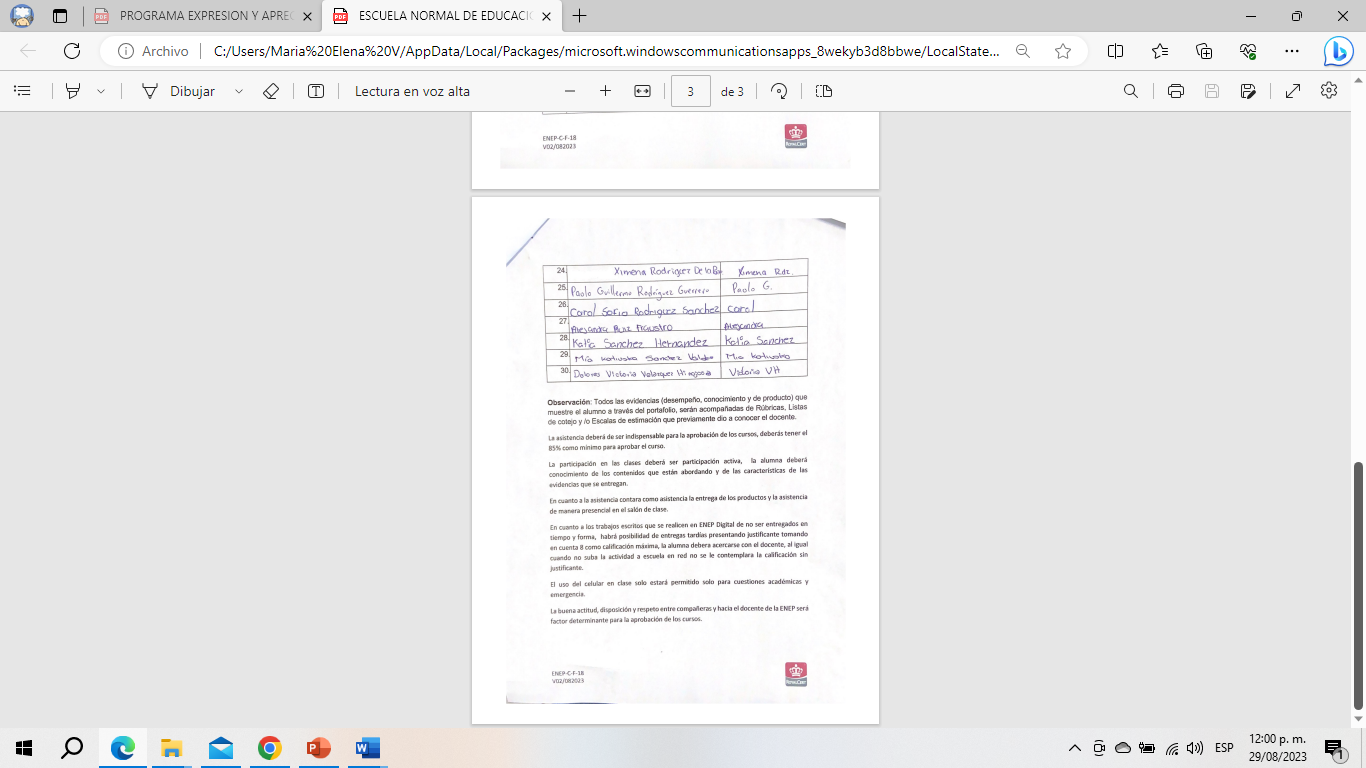 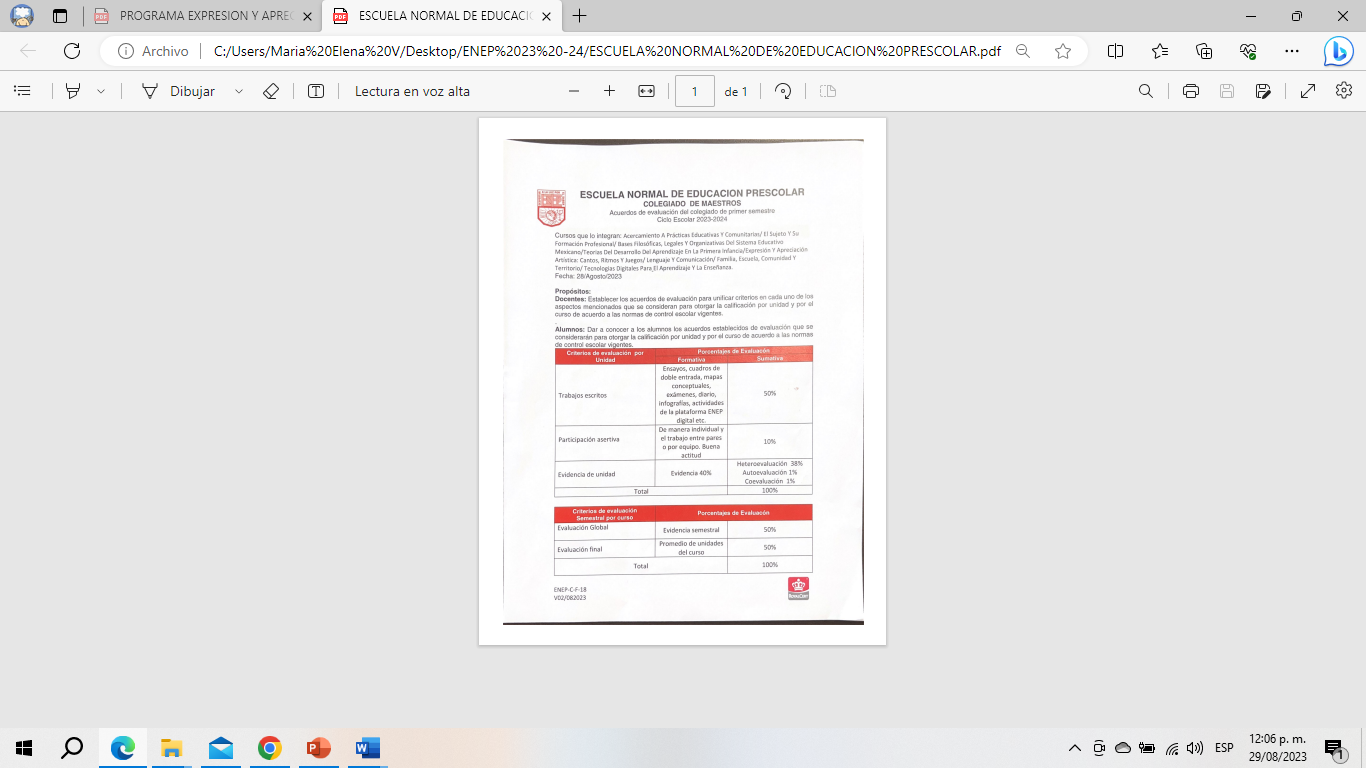 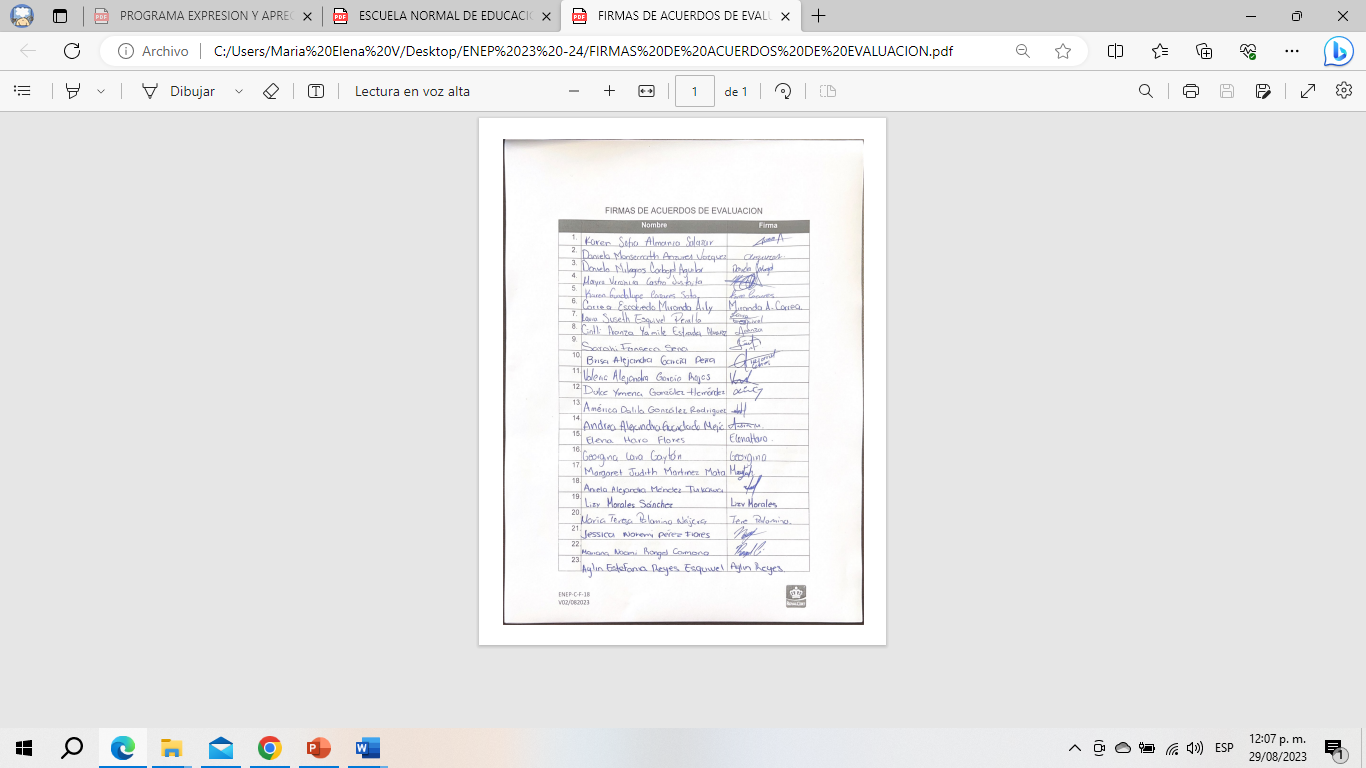 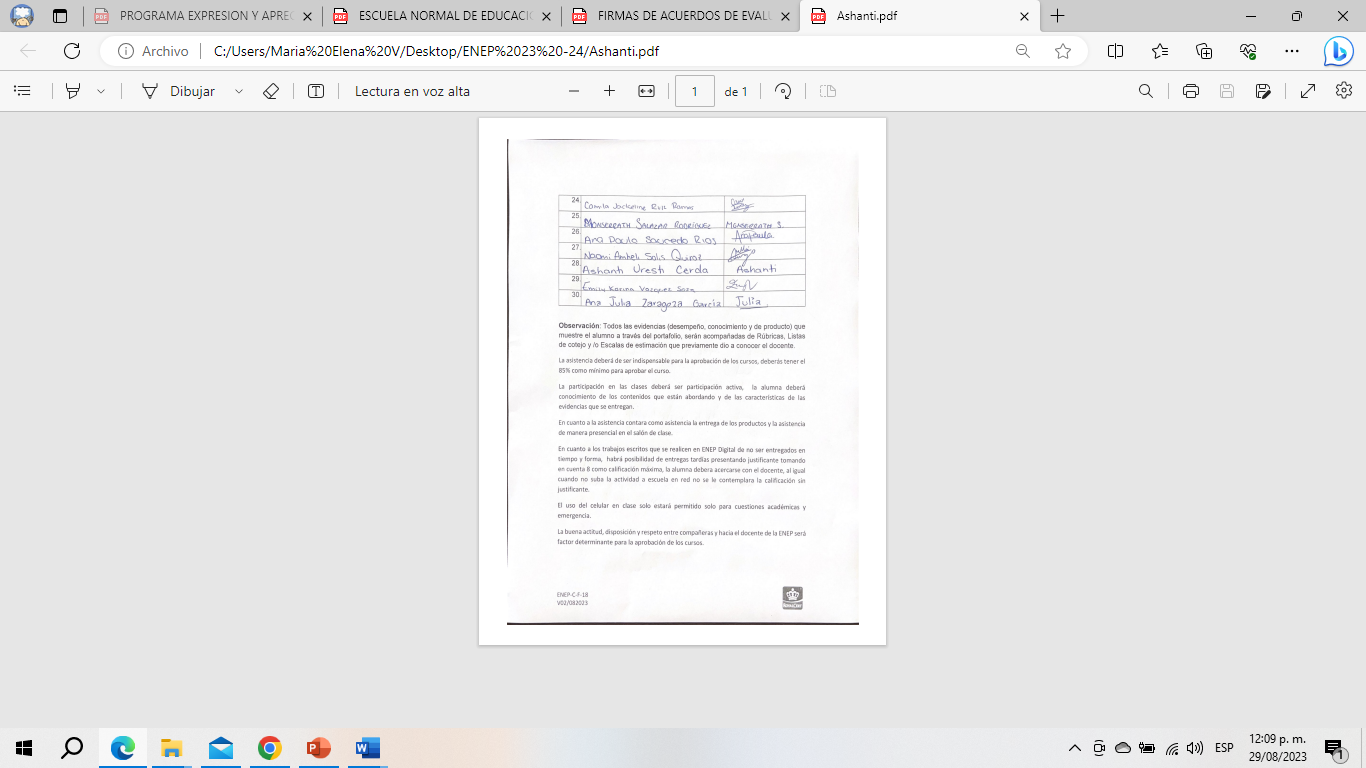